Fig. 2. Nomogram to predict the probability for developing DT during alcohol withdrawal. Each variable of the ...
Alcohol Alcohol, Volume 46, Issue 4, July-August 2011, Pages 427–433, https://doi.org/10.1093/alcalc/agr053
The content of this slide may be subject to copyright: please see the slide notes for details.
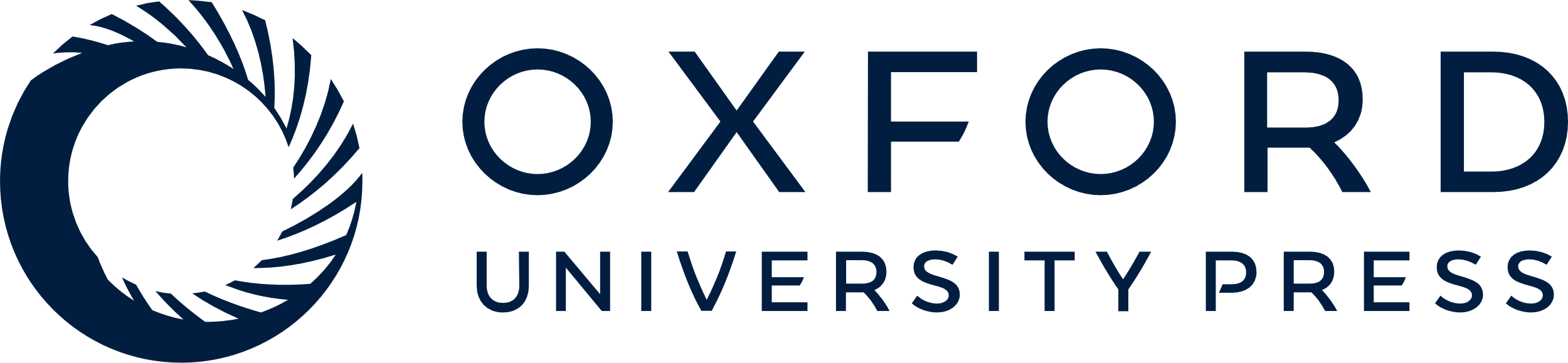 [Speaker Notes: Fig. 2. Nomogram to predict the probability for developing DT during alcohol withdrawal. Each variable of the multivariable logistic regression model is combined with a given score (upper scale: ‘Points’). Summarizing these scores (total points) and connecting this total point score rectangular to the nomogram, one can easily depict the risk for a given patient to suffer from DT in the course of AWS.


Unless provided in the caption above, the following copyright applies to the content of this slide: © The Author 2011. Published by Oxford University Press on behalf of the Medical Council on Alcohol. All rights reserved]